Tutorial 7: General Random Variables 3
Yitong Meng
March 13, 2017
1
Revise - Joint PDF
Revise - Marginal Probability
Example: Buffon’s Needle
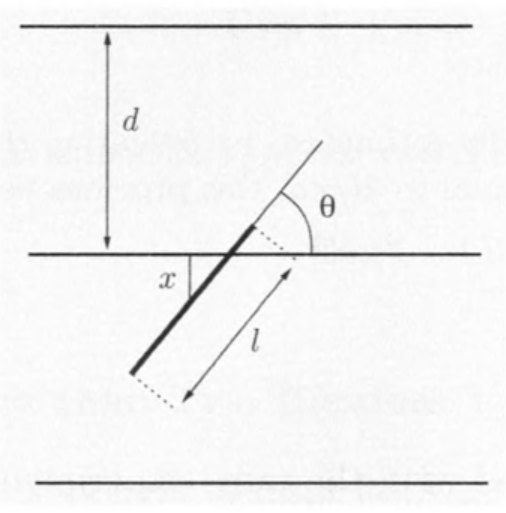 Example: Buffon’s Needle
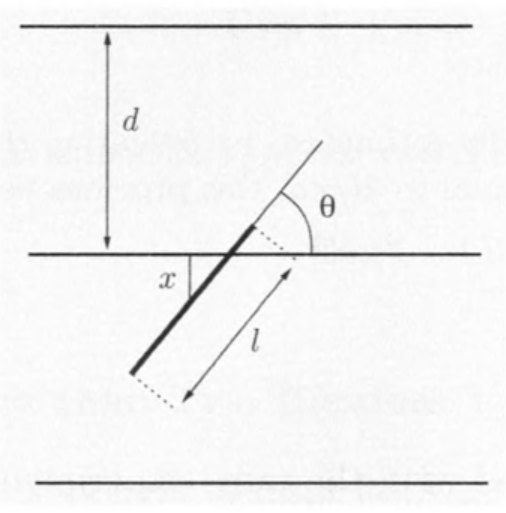 Example: Buffon’s Needle
Example: Buffon’s Needle
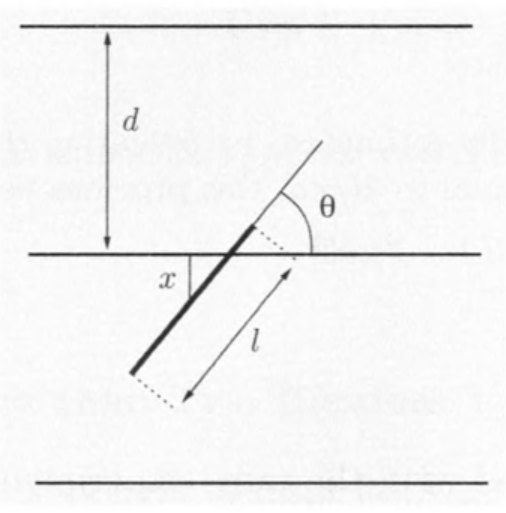 Example: Buffon’s Needle
Example: Multivariate Gaussian
Example: Multivariate Gaussian
Example: Multivariate Gaussian
Example: Multivariate Gaussian
Example: Multivariate Gaussian
Example: Multivariate Gaussian
For conditional distribution: Gaussian variable condition on Gaussian variable is still Gaussian. We omit the proof.